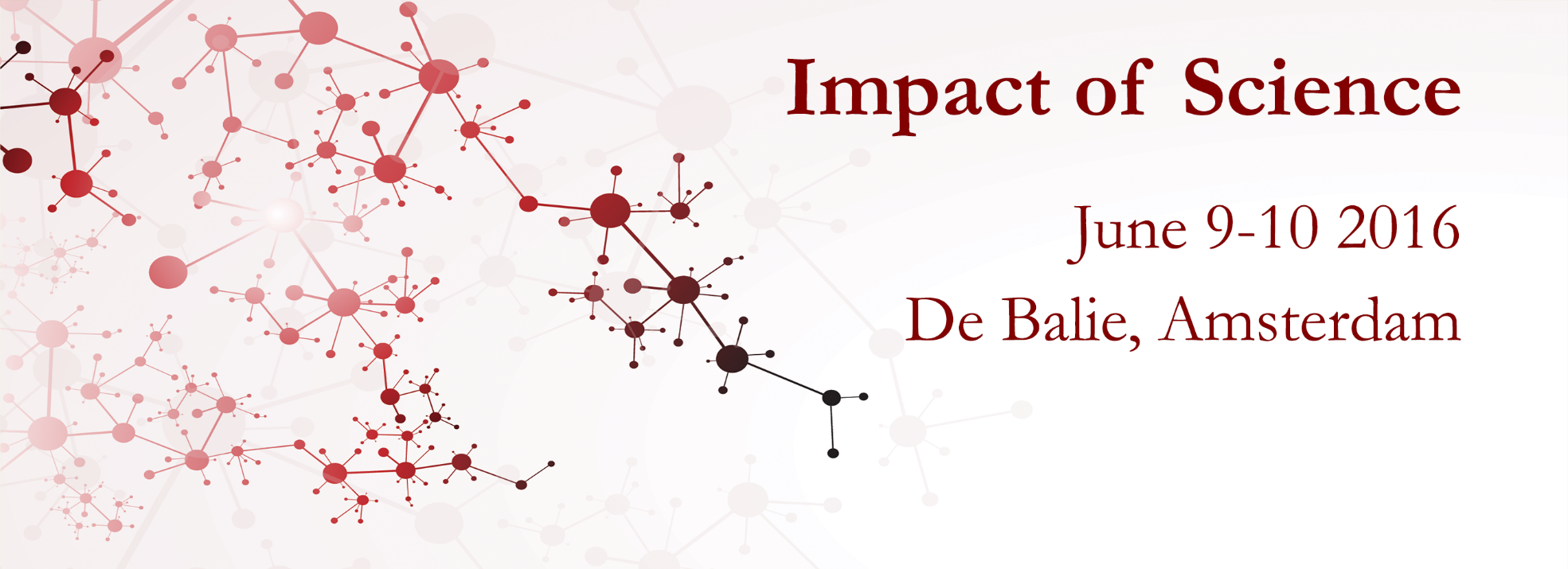 Impact of Science Conference the Parallel Session on:  

Mass Media & Communication
25th June, 2021
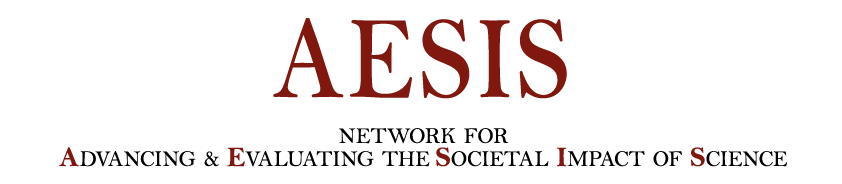 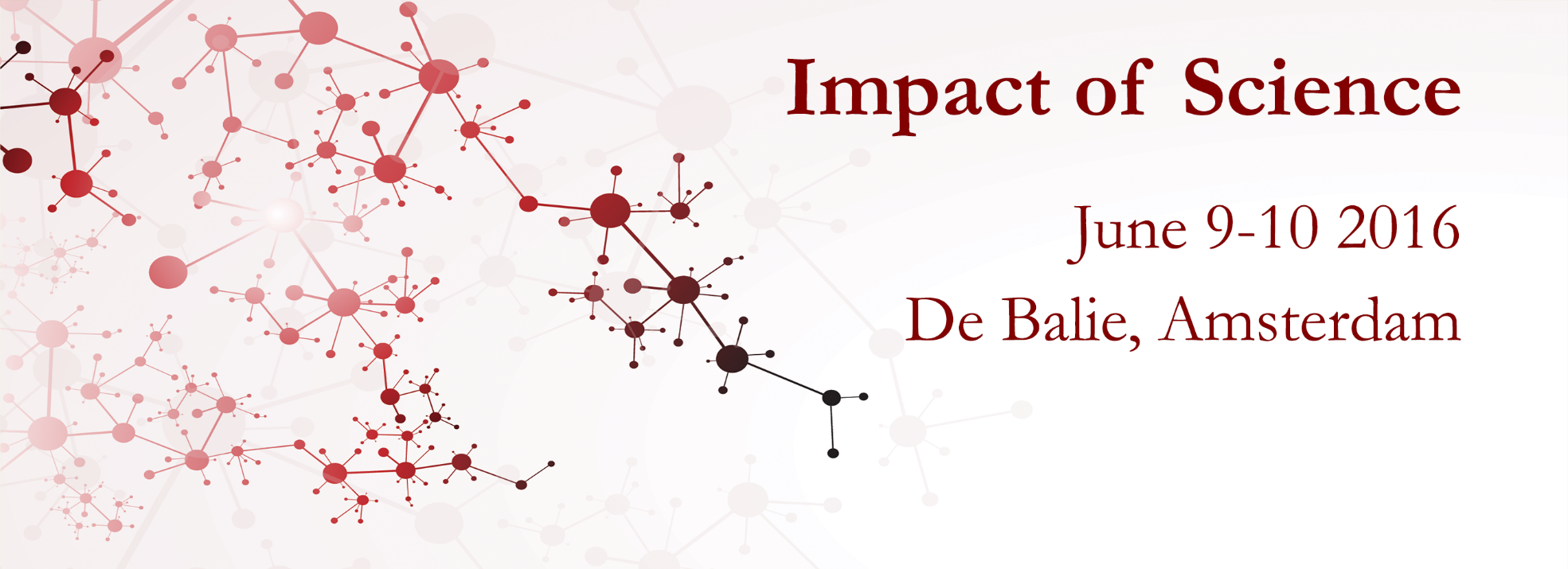 Impact of Science 
23-25 June, 2021
Paul Manners (Chair) : Founding Director, National Co-ordinating Centre for public engagement, UK

Ger Hanley: Founder Write Fund, Republic of Ireland 

Dariusz Aksamit: Head of Council of March for Science Foundation, Poland

Marina Joubert: Senior Researcher, Stellenbosch University, South Africa
Overview of the Speakers
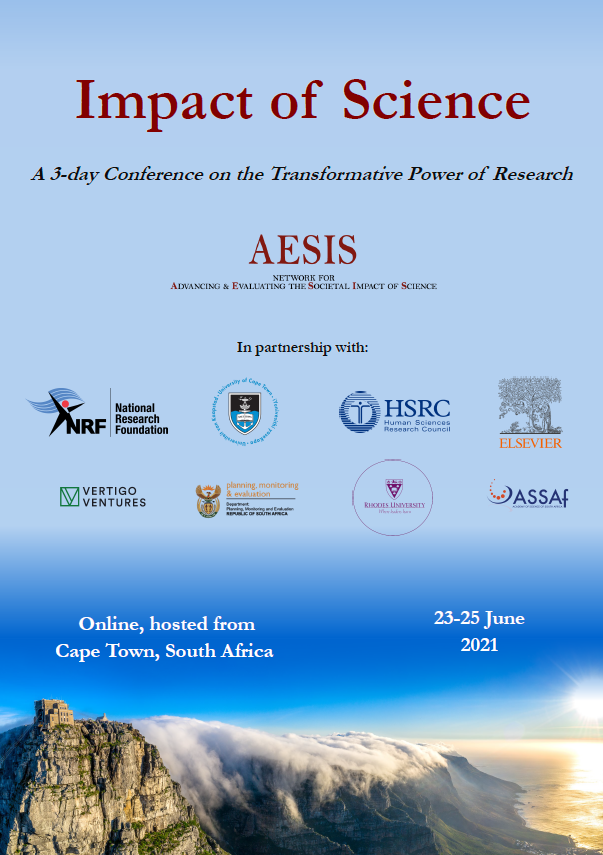 #IOS21
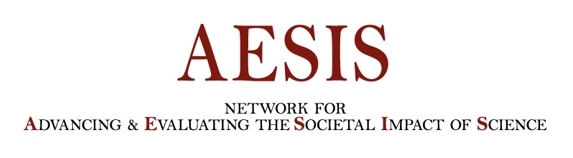 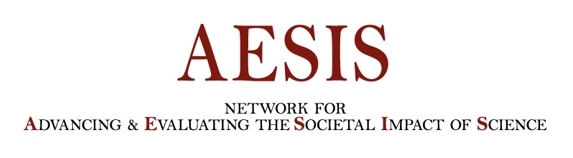 Impact of Science  
23-25 June, 2021
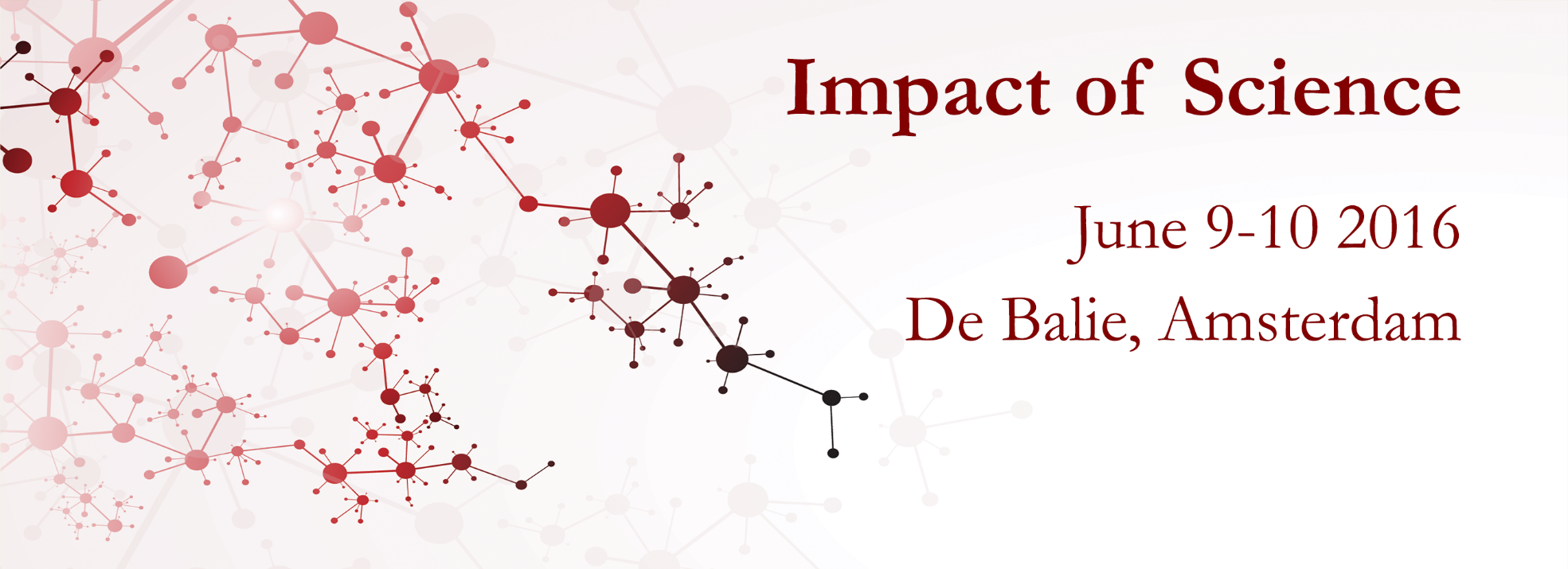 Ger Hanley 
Founder Write Fund, Republic of Ireland
#IOS21
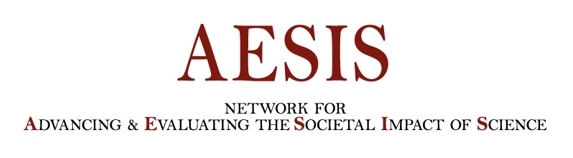 Is Science Communication Accessible?
And what does that mean in reality?
Ger Hanley
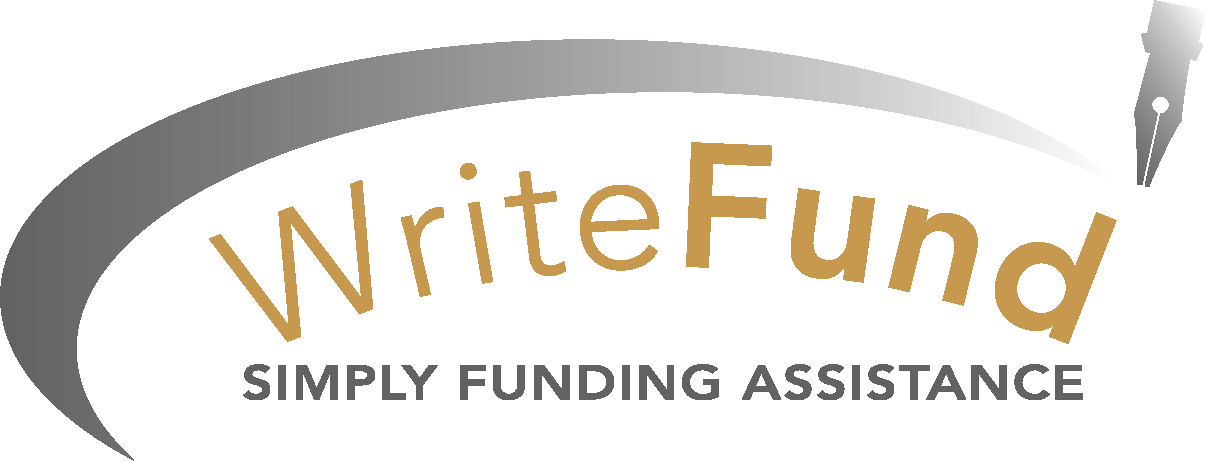 Science Communication
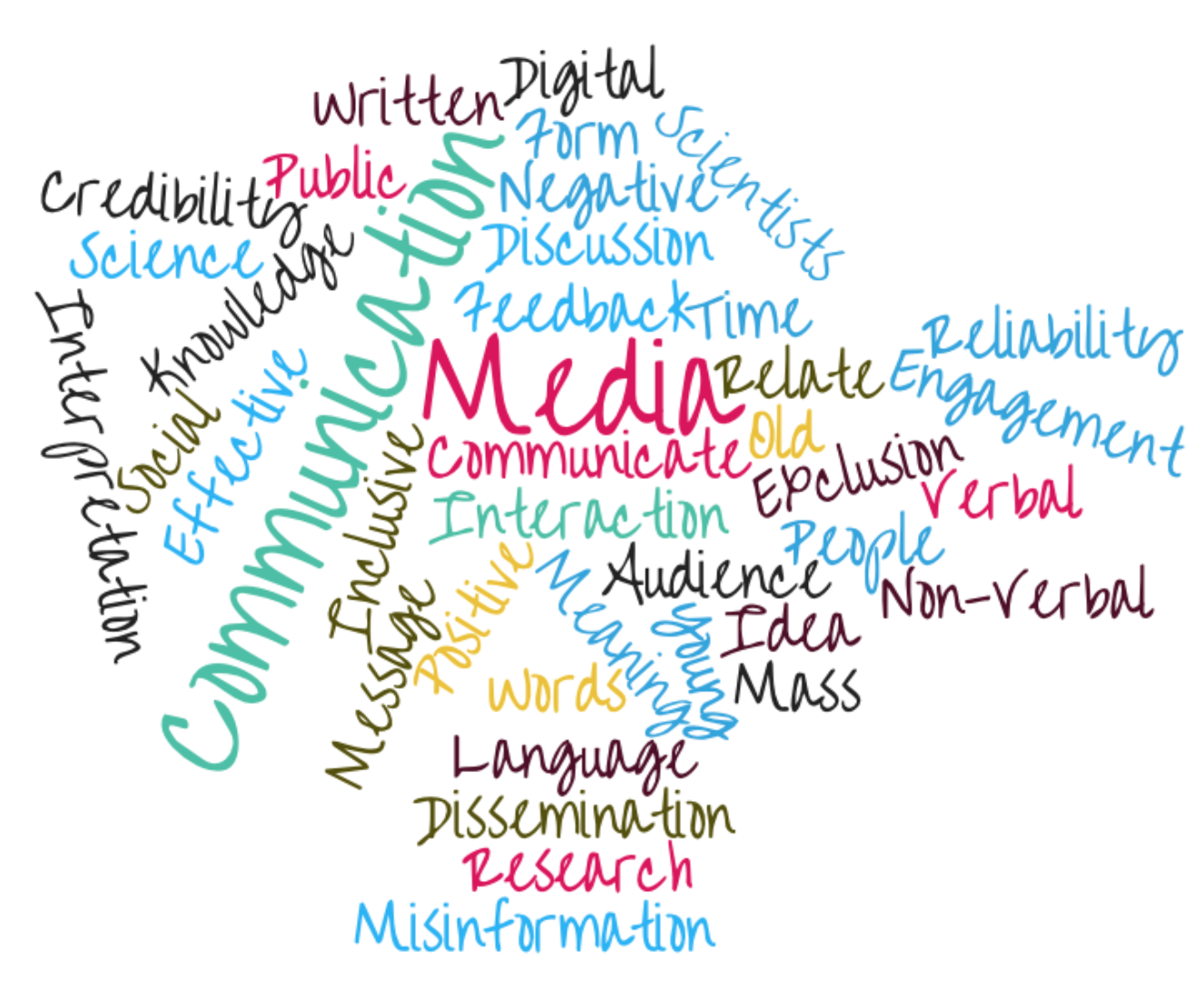 During COVID-19, science communication was never been more vital, drawing a new audience
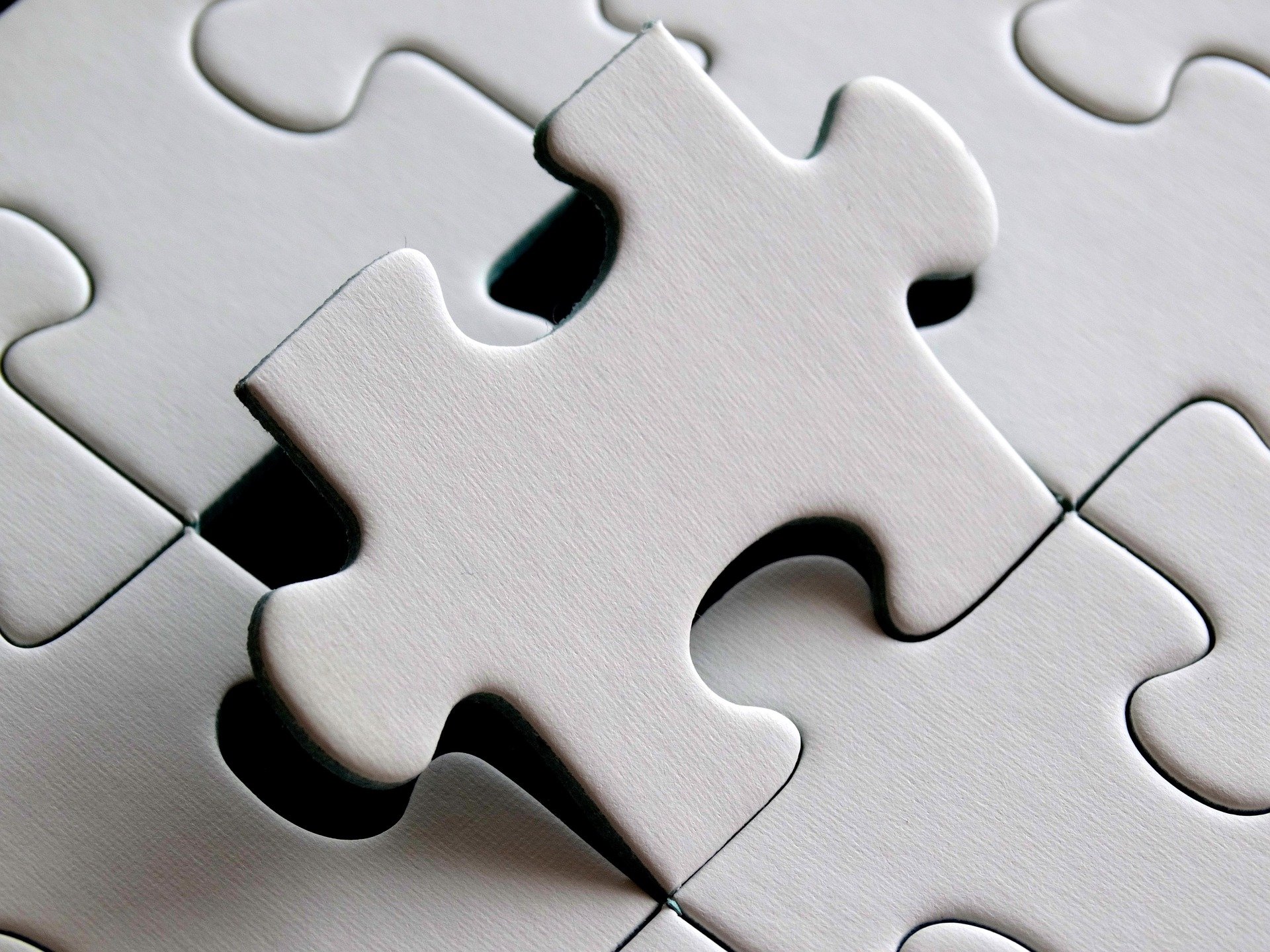 Science held the missing piece of the puzzle.
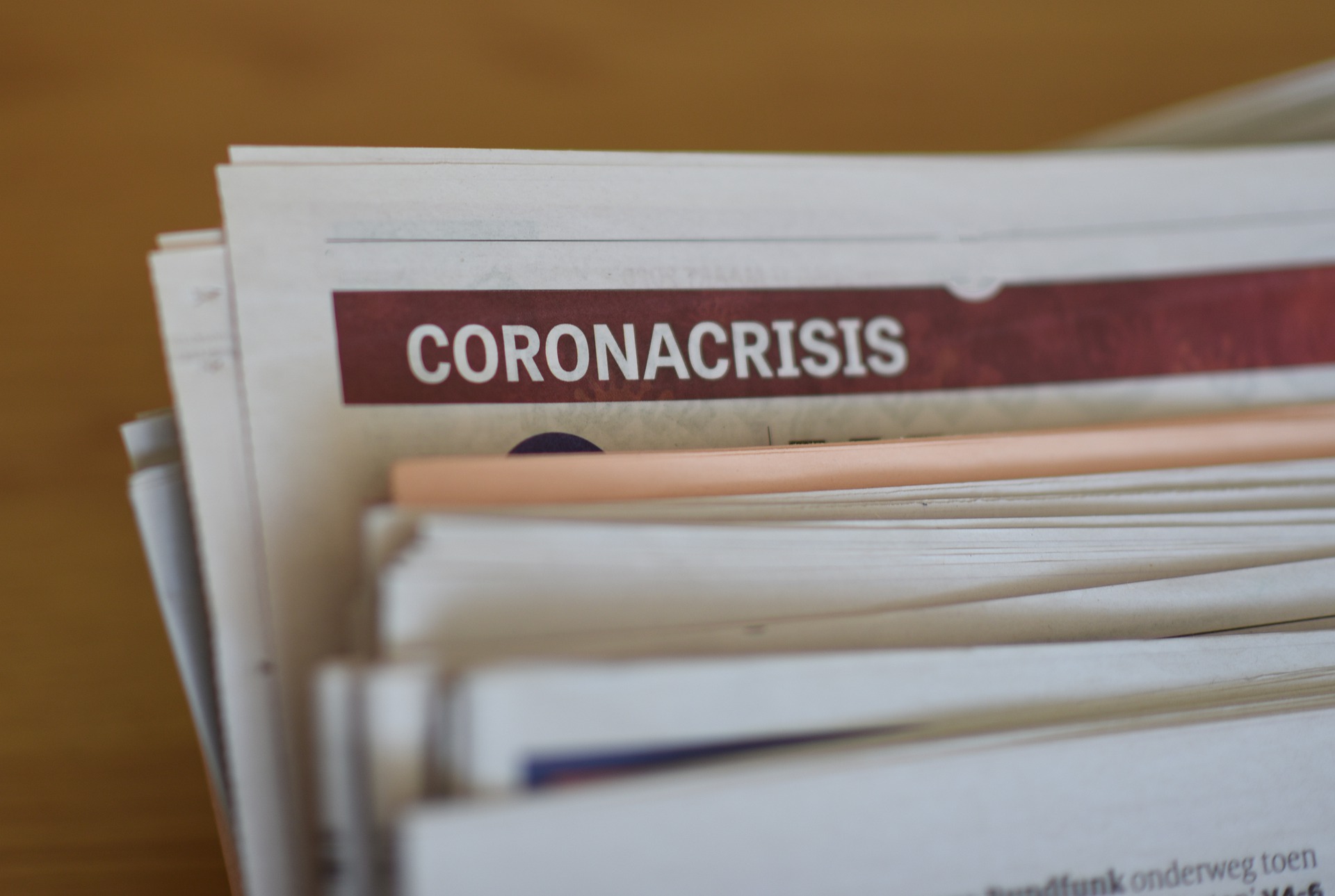 During COVID-19, national scientists and experts became the ‘new’ science and health journalists
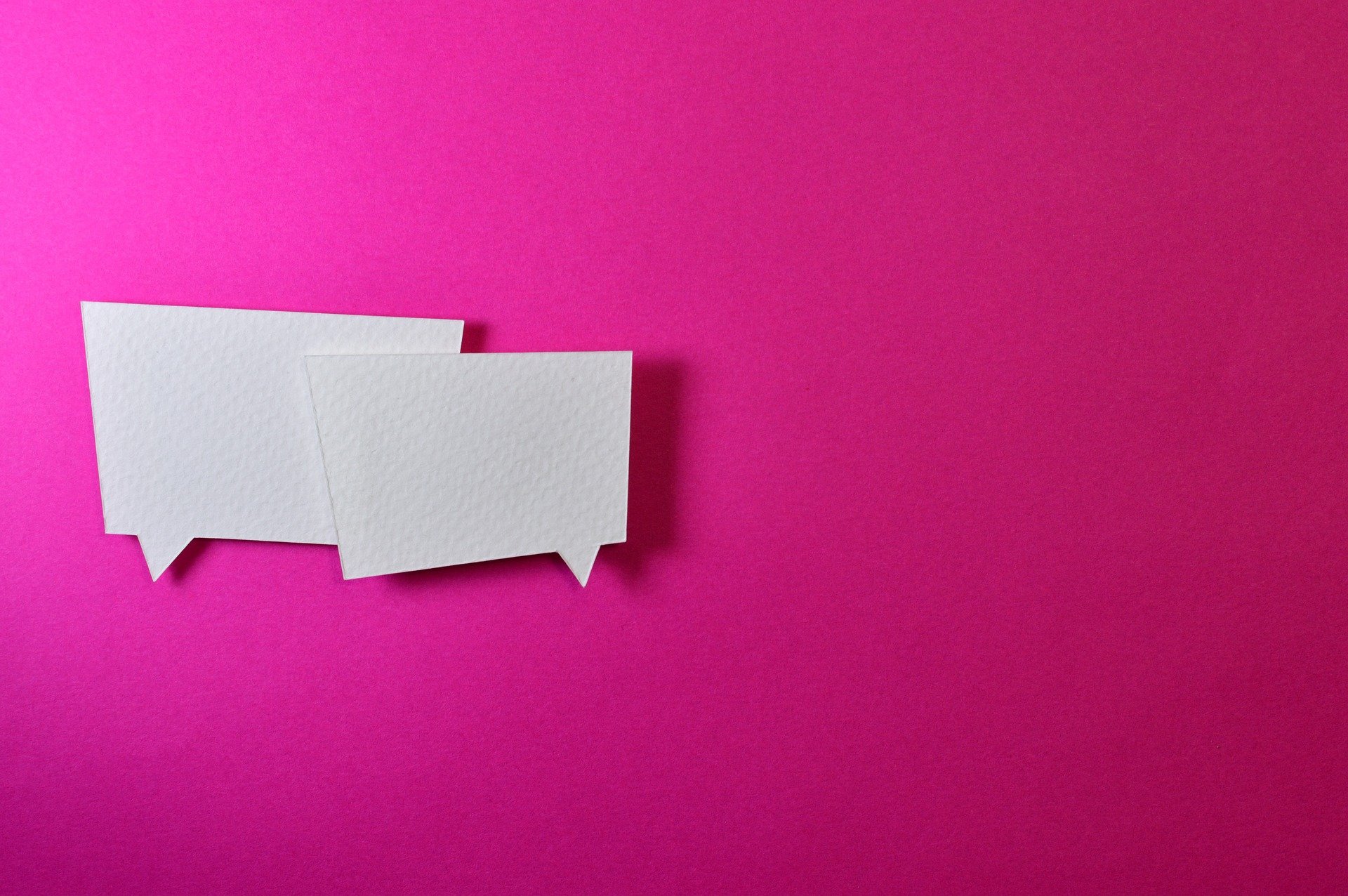 Good Pandemic Science Communication
Clear
Transparent
Open
Rapid Reliable Information
Reached every corner of society via
Print
Radio
TV
Online
But was it accessible to all?
Accessibility
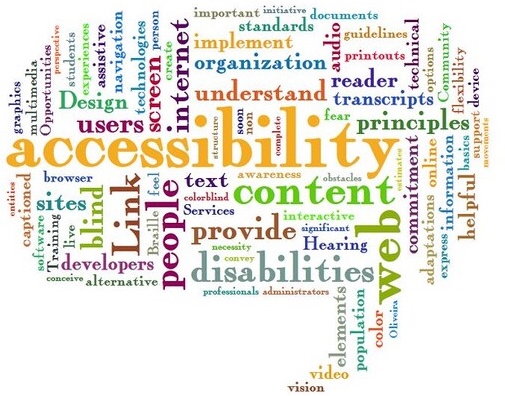 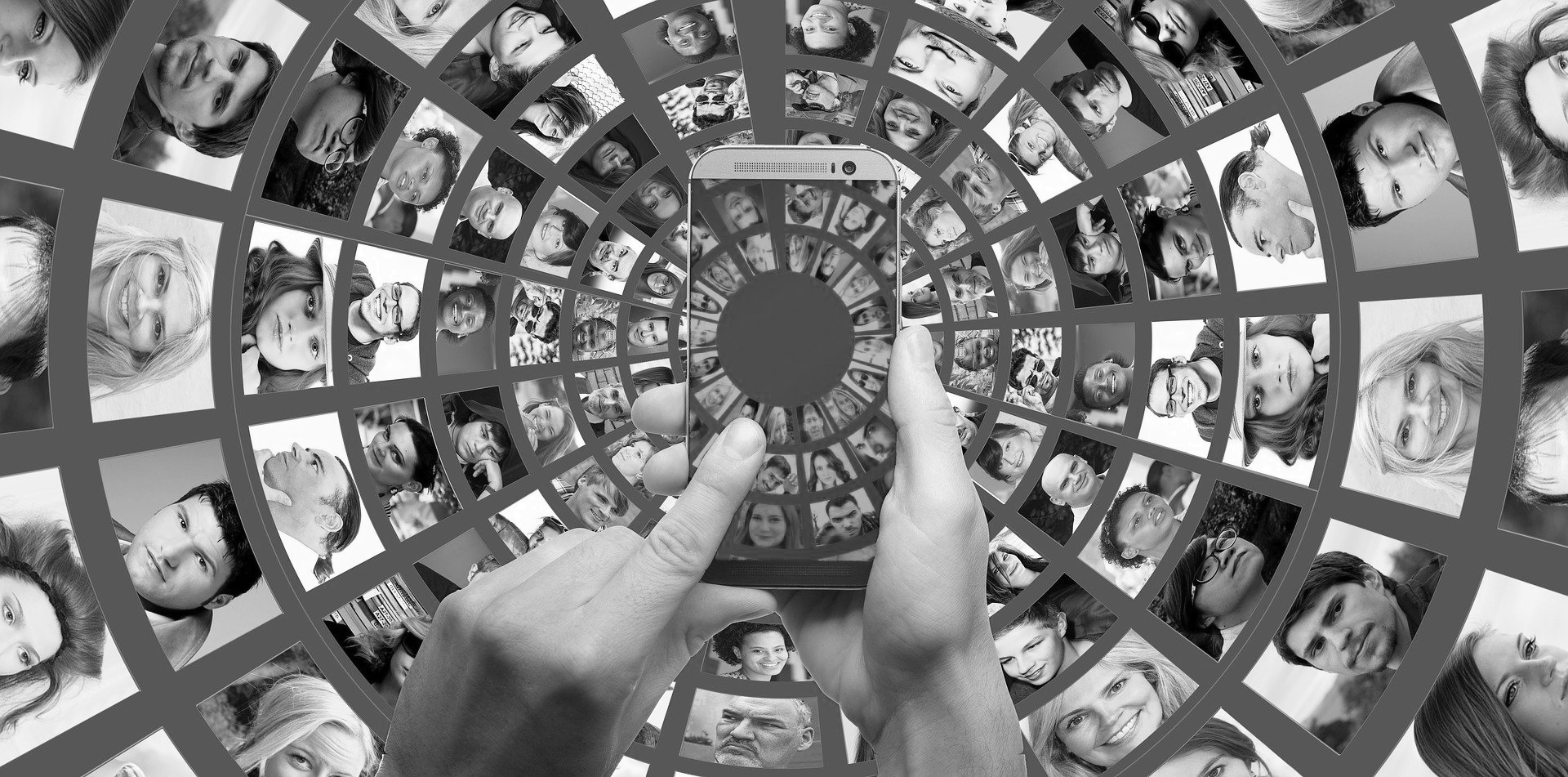 What accessibility actually means
Reach as many people as possible!

It is not a ‘one-size-fits-all’

It addresses barriers and provides a variety of ways for people to engage.
Leave No One Behind
Source: https://commons.wikimedia.org/wiki/File:Sustainable_Development_Goals.jpg
[Speaker Notes: Leave no one behind is the central, transformative promise of the 2030 Agenda for Sustainable Development and its Sustainable Development Goals (SDGs).

Source: https://unsdg.un.org/2030-agenda/universal-values/leave-no-one-behind]
Inclusive Communication Needs Inclusive Design
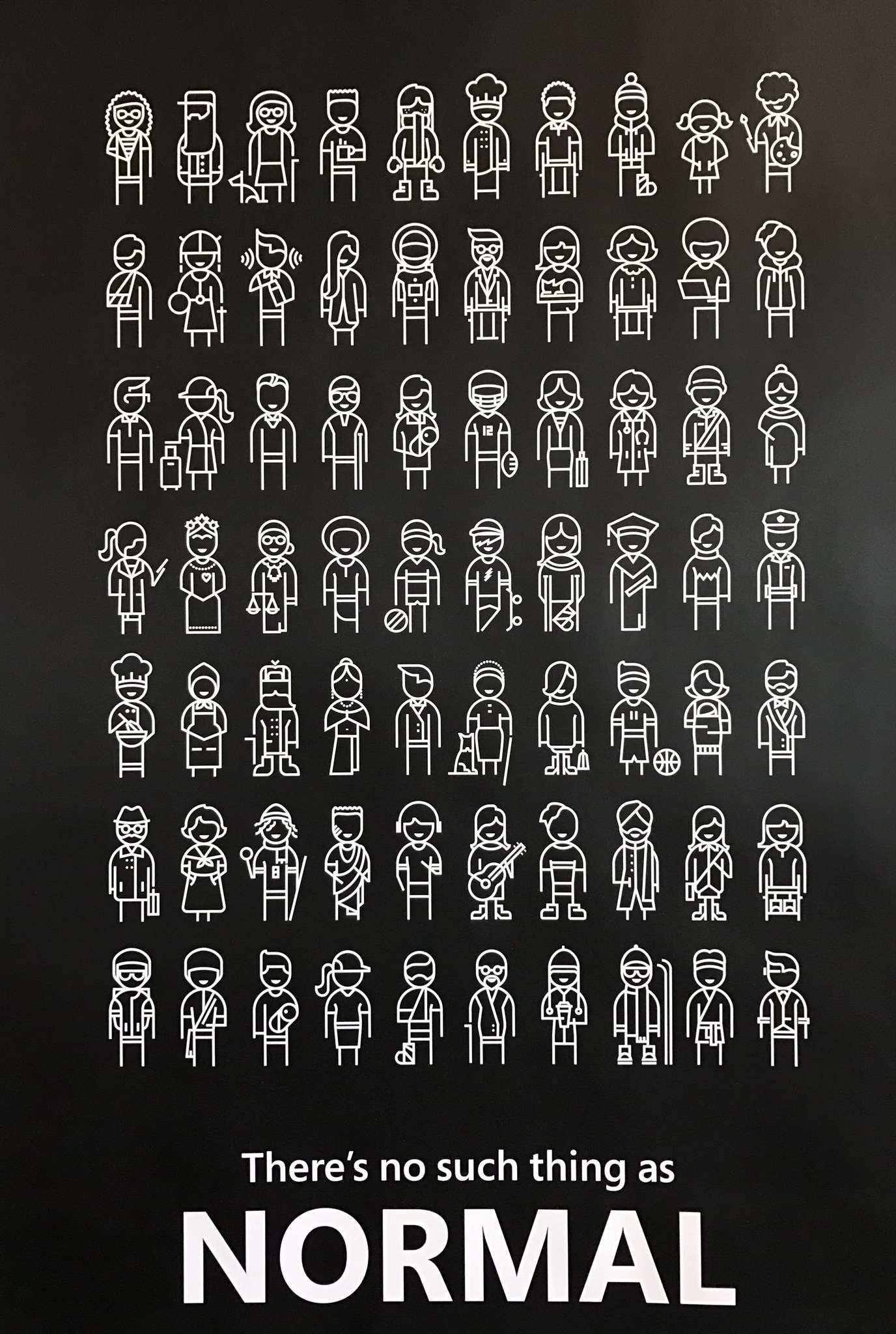 There’s no such thing as normal
Legislation and Regulations
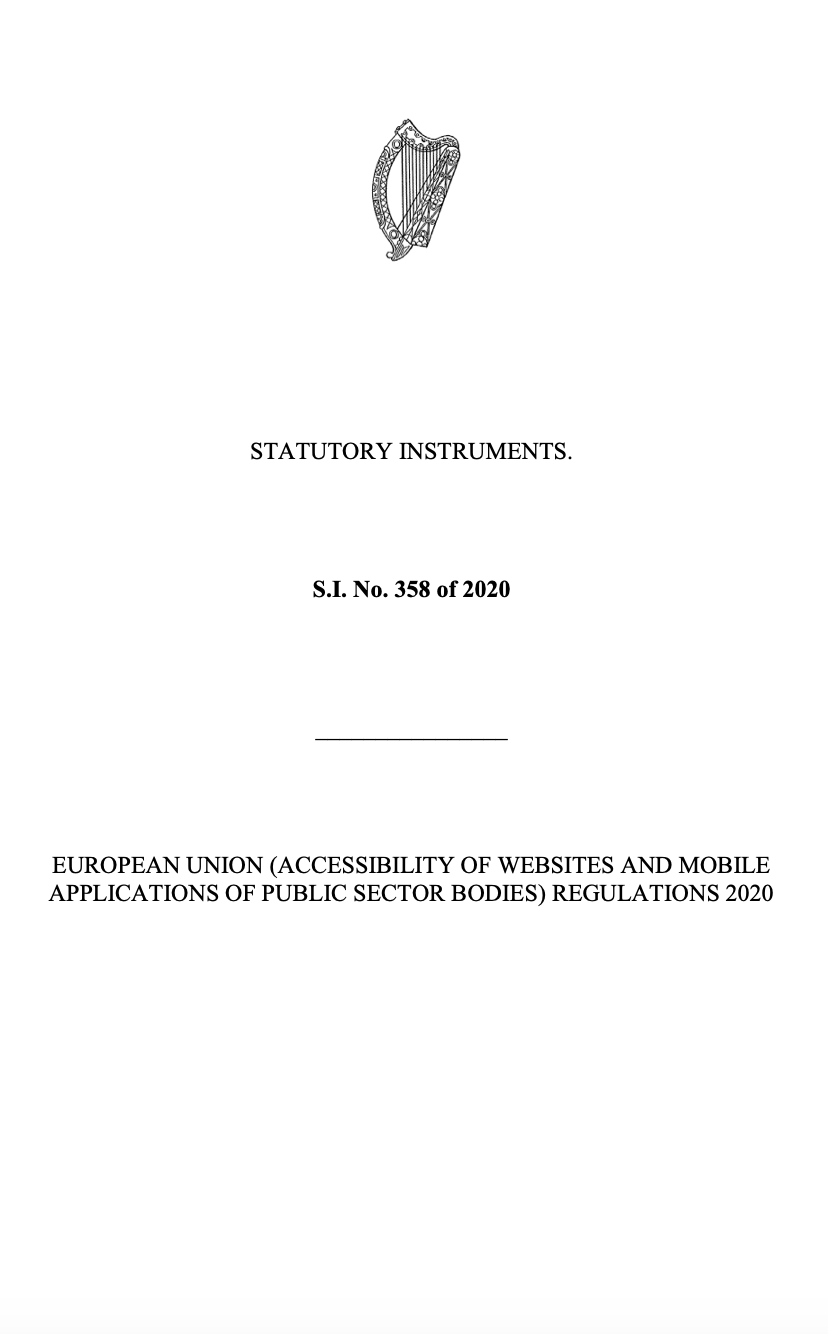 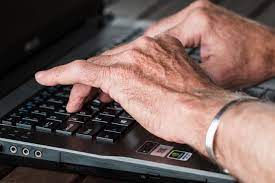 Inclusive Communication Recommendations
Consider digital literacy – old and young
Outside the digital mainstream
E.g. Young homeless, unemployed, seeking asylum
Consider disabilities and recognise they are a different ABILITY
Consider language
Consider mode
Consider Method
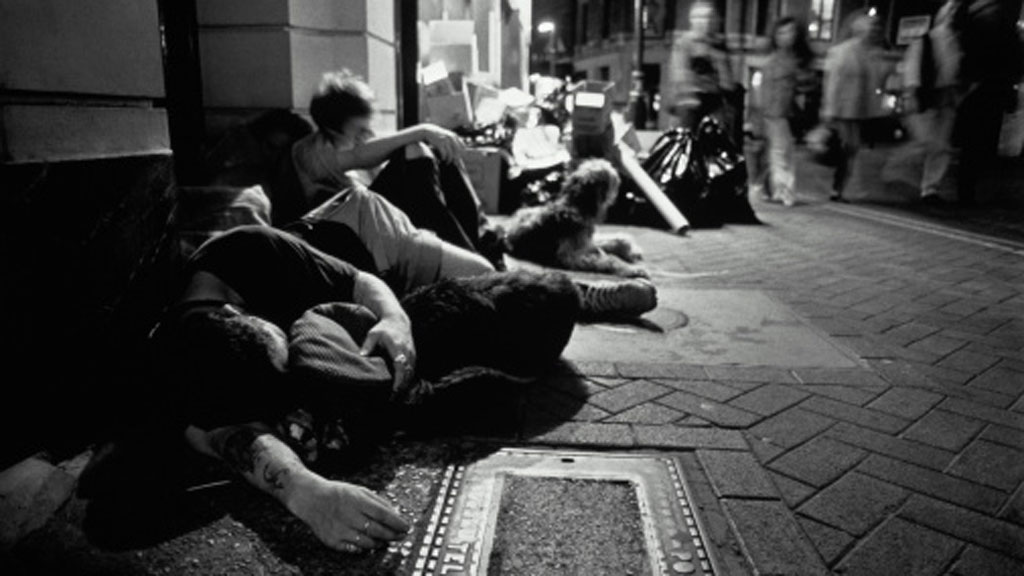 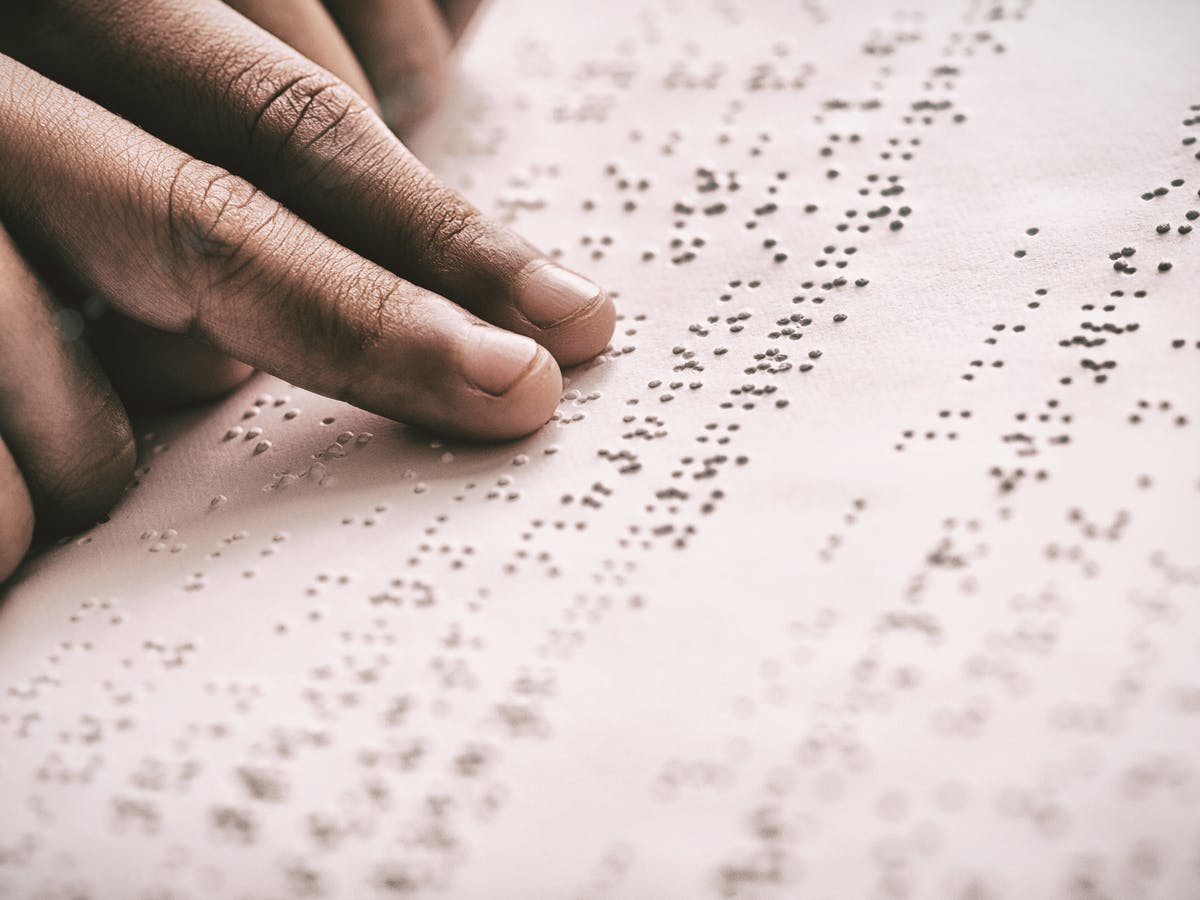 Impact of Science  
23-25 June, 2021
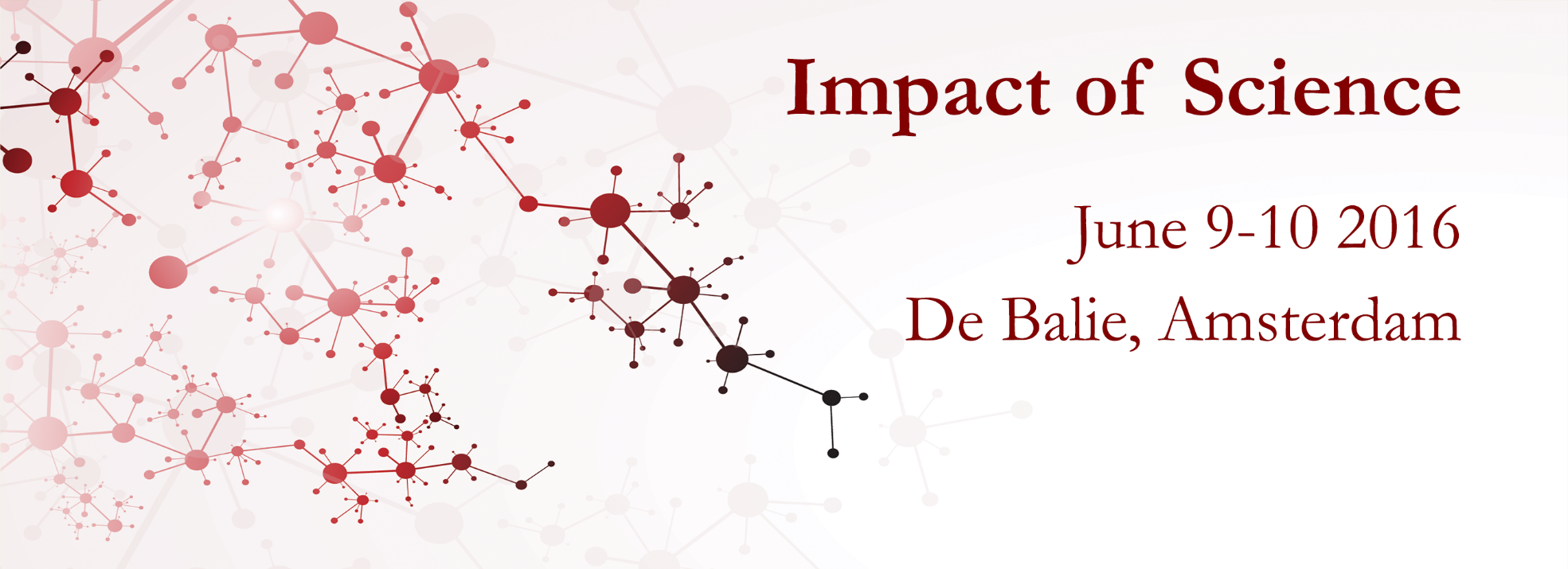 Dariusz Aksamit    
Head of Council of March for Science Foundation, Poland
#IOS21
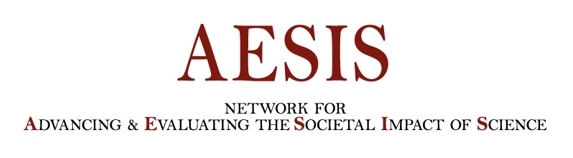 Battlefield:  social media!
Dariusz Aksamit
March for Science Foundation  www.aksamit.info

AESIS Impact of Science 2021
What does „war”  have to do with
„science communication”
?
We have opposing sides  and innocent civilians get hurt
We have opposing sides  and innocent civilians get hurt
Not vaccinated?
We have opposing sides  and innocent civilians get hurt
And war is not only about a fight
We have opposing sides  and innocent civilians get hurt
And war is not only about a fight
Training?
Logistics & technical suport?
Intelligence?
Without…
…Training?
…Logistics & technical suport?
…Intelligence?
Training?  04.03.2020, day 0
Training?  04.03.2020, day 0
Intelligence?
Yes – like infiltration
Yes, you can be harmed on a battlefield
https://bmjopen.bmj.com/content/bmjopen/10/7/e035626.full.pdf
https://bmjopen.bmj.com/content/10/7/e035626
https://bmjopen.bmj.com/content/10/7/e035626
… complaint to Professional Liability Ombudsman…
Fired from  Postgraduate  Medical  Education  Centre
… but designated by  Suprem Medical  Council as Chief  Expert for COVID-19
https://bmjopen.bmj.com/content/10/7/e035626
Conclusion:
Be prepared!
Find your place in that info-war:
On the front line?
-> Take your media training before!
As a suport?
-> Establish network – with journalist, influencers, youtubers…
Operation in cover?
-> yes, you have to create a fake account:p but you spy for right  side of this warfare
What would really help?
https://bmjopen.bmj.com/content/10/7/e035626
Spoiler:
Government is not always on your side!!!
https://www.facebook.com/pg/bartstaszewski/photos/?ref=page_internal
Fired from  Postgraduate  Medical  Education  Centre
… but designated by  Suprem Medical  Council as Chief  Expert for COVID-19
„Science Communication in civil society”
…partisan?
Being INDEPENDENT
Being PROTECTED by network
Opportunities?
Being EFFICIENT

Being INFLUENTIAL
Battlefield:  social media!
Dariusz Aksamit
March for Science Foundation  www.aksamit.info

AESIS Impact of Science 2021
Impact of Science  
23-25 June, 2021
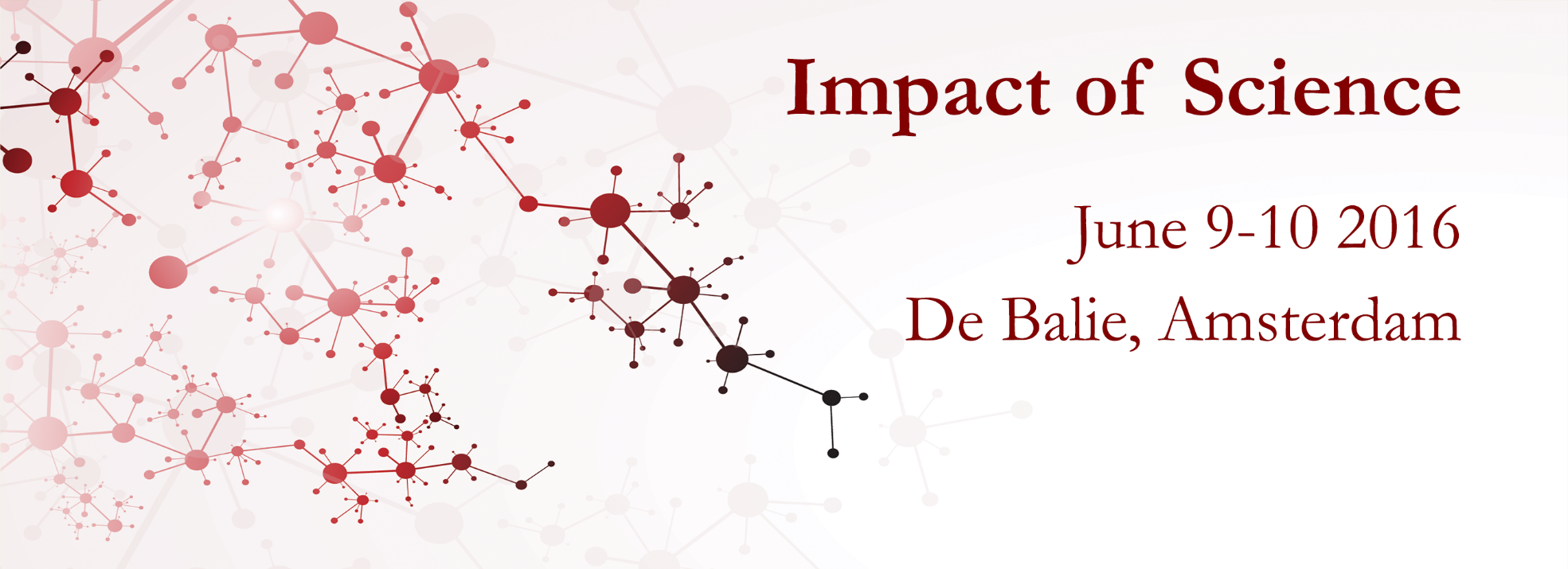 Marina Joubert  
Senior Researcher, Stellenbosch University, South Africa
#IOS21
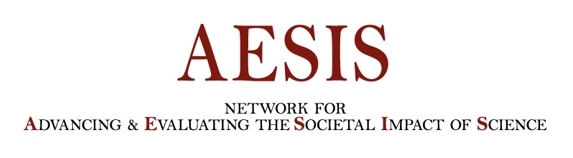 When scientists become media stars
The case of South Africa’s Salim Abdool Karim during the
Covid-19 crisis in South Africa
Dr Marina Joubert, Stellenbosch University, South Africa
AESIS Conference  23 – 25 June 2021
Visible scientists
hot topic
controversial
articulate
colourful image, appearance and  personality
they touch the right chords with the public
competitive and ambitious

they enjoy credibility within science
understand the needs of the mass media;  take advantage of media opportunities and  typically develop strong relationships and  sophistication in their dealings with  journalists
“stars that grip the public  imagination”
“articulate, controversial, distinctive”


How they communicate
Topic tied to public issues
Interesting personalities
‘a compelling presence’ & ‘good looks’
2015
March for science,  April 14, 2018  Durban, South Africa
#ProfKarim SA’s Covid-19 Hero!
This man gives SA peace in his explanations.
What a great resource to SA at this time!
#ProfKarim: World-class. Proudly South African!
Carlos Amato
marinajoubert@sun.ac.za

@marinajoubert
Impact of Science   
23-25 June, 2021
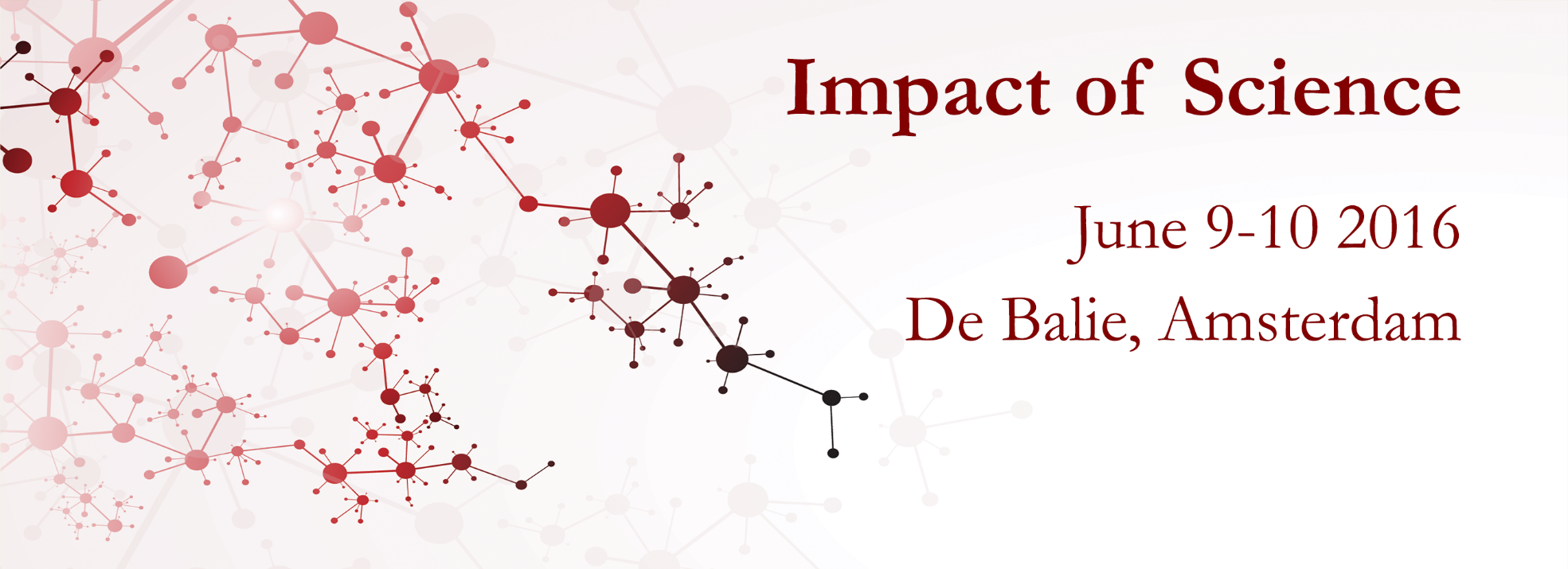 Thank you
#IOS21
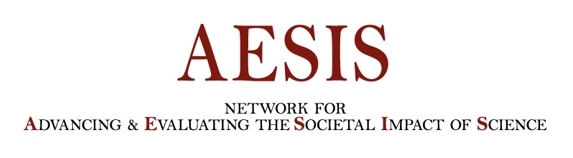